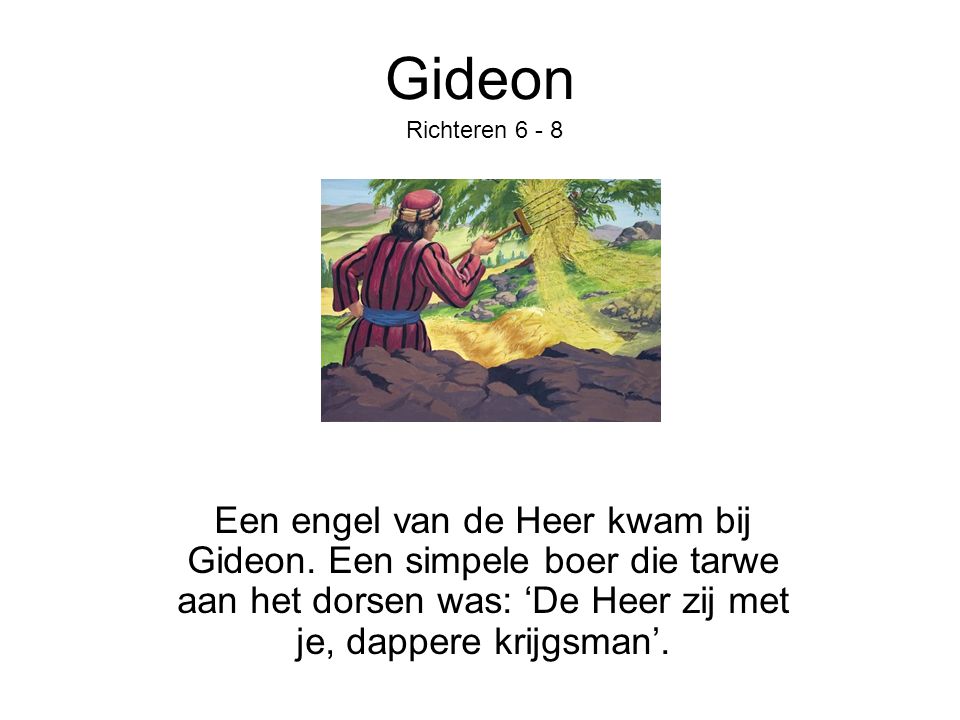 Rechters 6:14-16
De Engel van de Heer zei tegen Gideon: 
‘Laat zien hoe dapper je bent.
Jij mag Israël bevrijden.’
Maar Gideon werd onzeker en zei: 
‘Hoe kan ik dat ooit doen? 
Ik ben onbelangrijk en ik ben ook nog de jongste thuis. 
Maar de engel zei: ‘Ik zal je helpen, 
dan is het alsof je maar tegen één man hoeft te vechten!’
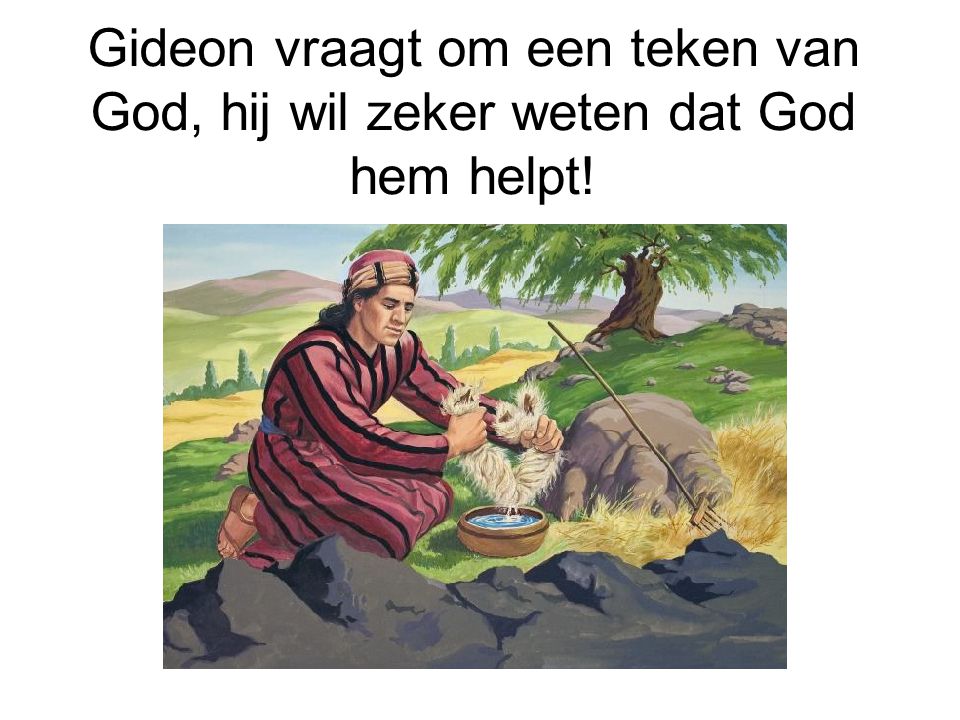 Rechters 6: 36-40
Gideon blijft nog steeds onzeker
‘U hebt gezegd dat ik Israël zal bevrijden, 
maar ik twijfel of ik het kan. 
Wilt U mij een teken geven? 
Ik leg buiten een schapenvel neer. 
Als het morgenvroeg nat is, 
en de grond erom is droog, dan weet ik genoeg. 
Dan zult U mij helpen.’
De volgende dag was het schapenvel kletsnat.
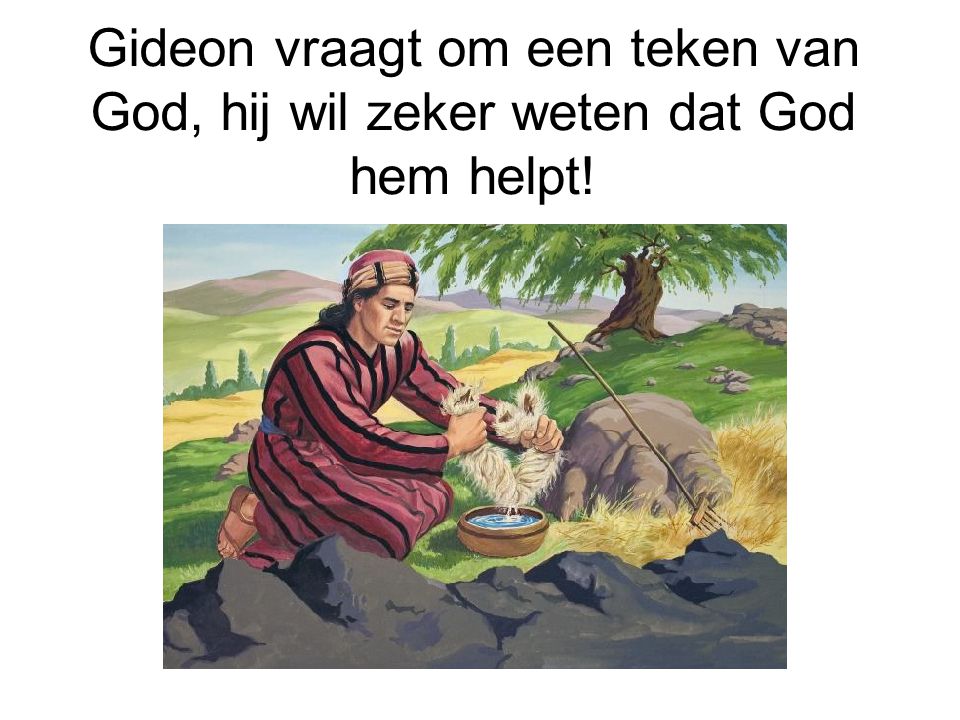 Rechters 6: 36-40
Gideon blijft nog steeds onzeker
Maar toch bleef Gideon onzeker. 
Hij vroeg nog een keer om een teken. 
‘Ik hoop niet dat U boos op me wordt als ik nog een keer iets vraag. 
Wilt U morgenvroeg zorgen dat het schapenvel droog is?’ 
En weer deed God wat Gideon vroeg. 
De volgende ochtend was het schapenvel droog en de grond erom heen was nat.